Figure 1. Example of localization of FEF after coregistration of skull landmarks with brain anatomy using the ...
Cereb Cortex, Volume 17, Issue 11, November 2007, Pages 2618–2624, https://doi.org/10.1093/cercor/bhl169
The content of this slide may be subject to copyright: please see the slide notes for details.
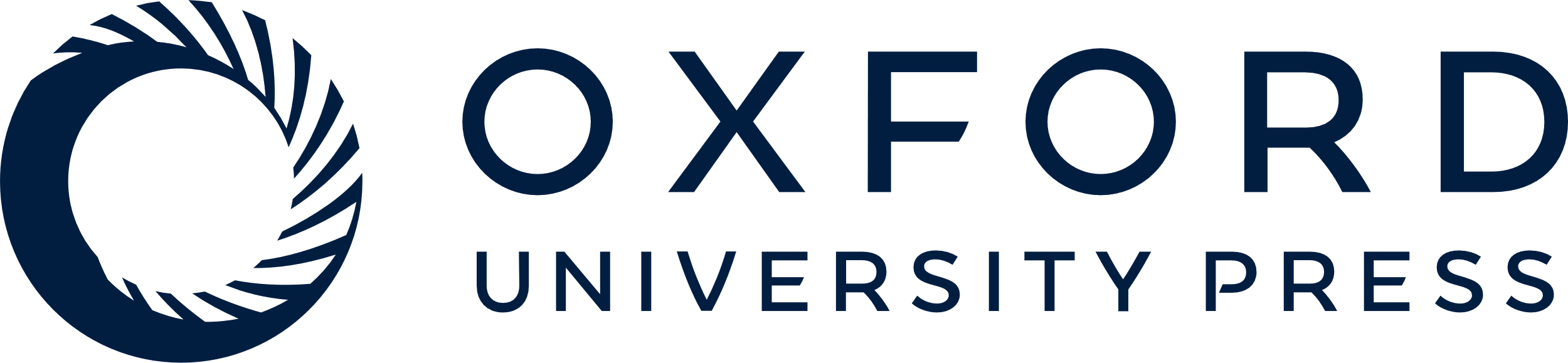 [Speaker Notes: Figure 1. Example of localization of FEF after coregistration of skull landmarks with brain anatomy using the Brainsight system in a single subject. Coronal, sagittal, and horizontal sections through each site are displayed. The FEF was localized to the junction of the precentral sulcus (PCS) and the superior frontal sulcus (SFS).


Unless provided in the caption above, the following copyright applies to the content of this slide: © The Author 2007. Published by Oxford University Press. All rights reserved. For permissions, please e-mail: journals.permissions@oxfordjournals.org]